Курс по програмиране на C#
Занятие №12Полиморфизъм (част 2): Абстракция. Интерфейси.Шаблонни типове и методи
Съдържание
Абстрактни класове и членове
Интерфейси
Интерфейсите IEnumerable и IEnumerator
Интерфейсът IDisposable
Шаблонни типове
Шаблонни методи
Вградени шаблонни колекции
Полиморфизъм
Полиморфизъм - преговор
Основен принцип на ООП
Еднотипна работа с разнотипни данни
Обобщаване на възможности, но с различна реализация
Обединяване на сходни функционалности в нещо общо
Гъвкав и лесен начин за поддръжка на кода
Статичен (compile-time) и динамичен (run-time)
Презаписване на членове и оператори
Виртуални членове и предефиниране
Абстракция
Какво е „абстрактен клас “?
Не може да бъде инстанциран директно
Описва поведение, общо за йерархията от наследени класове
Не се ангажира с пълната реализация на поведението
Използва се като събирателен тип данни за променливи, параметри и изрази
Абстракция
Деклариране на абстрактни класове
Модификатор за достъп (незадължителен)
Ключова дума abstract
Наименование на класа
Родителски клас (незадължителен)
Блок с декларации на членове
abstract class Shape2D{    // Декларации на членове}
abstract class Animal{    // Декларации на членове}
Деклариране на абстрактни класове - демо
// Демонстрация
Абстракция
Какво е „абстрактен член“?
Виртуален член на клас
При декларирането му не е описано тяло (блок от операции)
Описва сигнатурата на члена, но не и неговата реализация
Представлява поведение, което от формална гледна точка е сходно между различните подкласове, но няма обща реализация в общия родителски клас
Класът, в който е деклариран, задължително трябва да бъде маркиран като абстрактен
По време на изпълнение на програмата винаги се изпълнява реализацията в някой от наследените класове
Абстракция
Деклариране и употреба на абстрактни членове
Ключовата дума virtual след модификатора за достъп се заменя с ключовата дума abstract
Блокът/блоковете с операции на члена се заменят с „;“
Употребяват се идентично на обикновени членове
abstract class Shape2D{
    // Абстрактен метод    public abstract void InputFromConsole();
    // Абстрактно свойство    // (само за четене)    public abstract double Area { get; }
    public virtual void PrintToConsole()    {        // Използване на абстрактното        // свойство Area        Console.WriteLine(            "Area: {0}", Area);    }}
Деклариране и употреба на абстрактни членове - демо
// Демонстрация
Абстракция
Наследяване на абстрактни класове
Наследеният клас трябва да предефинира всички абстрактни членове на абстрактния родителски клас
В противен случай, самият той трябва да бъде маркиран като абстрактен
При предефиниране на абстрактен член не може да бъде преизползвана реализацията в родителския клас (тъй като няма такава)
Веднъж предефиниран, съответният член е възможно, но не е задължително да бъде предефиниран в наследените класове надолу в йерархията
Наследяване на абстрактни класове - демо
// Демонстрация
Абстракция
Приложения на абстракцията
Предотвратяване на създаването на екземпляри от родителски (не достатъчно конкретен) клас, който не е предназначен за самостоятелна употреба
Обединяване на сходното формално поведение, когато няма нищо общо във вътрешната реализация
Възможност за комбиниране на общи членове с реализация с такива без
Недостатък: не позволява комбиниране на отделни групи от функционалности на произволен принцип, поради липсата на множествено наследяване
Интерфейси
Какво е „интерфейс“?
Тип данни
Декларира единствено поведение
Не описва реализация на поведението
Сходен с напълно абстрактен клас (клас без полета, всички членове на който са абстрактни)
Може да се разглежда като „договор“ между тип данни, който реализира декларираното поведение, и код, който го използва
Интерфейсите се имплементират от класове/структури – имплементиращият тип е длъжен да предостави имплементация на съответните членове (може и абстрактна)
Един клас/структура може да имплементира няколко интерфейса (множествено наследяване?)
Интерфейси
Интерфейси в C#
Референтни типове данни
Не може да бъде създаден екземпляр на интерфейс
Могат да декларират единствено методи, свойства и индексатори
Всички членове са с публична видимост
Всеки интерфейс може да наследява един или няколко други интерфейса; при това той автоматично получава членовете, декларирани в родителските интерфейси
Интерфейс може да наследява единствено интерфейси
Прието е да се именуват с представка I (от interface)
Интерфейси
Деклариране на интерфейси
Модификатор за достъп (незадължителен)
Ключова дума interface
Наименование на интерфейса
Двоеточие
Списък от родителски интерфейси (незадължителен)
Блок с декларации на членове
Методи, свойства и индексатори
Без модификатори за достъп
Блоковете с операции се заменят с „;“
Без ключови думи virtual и abstract
// Интерфейс за обекти, които издават звуциpublic interface ISoundMaker{
    void MakeSound();}
// Интерфейс за обекти, които могат да се придвижватpublic interface IMobileObject{    void MoveТо(Point location);}
// Интерфейс за обекти, които могат да се печатат// на конзолатаinterface IPrintableObject{    void PrintToConsole();}
// Интерфейс за равнинни фигуриinterface IPlanarShape : IPrintableObject{    double Perimeter { get; }    double Area { get; }}
Деклариране на интерфейси - демо
// Демонстрация
Интерфейси
Имплементиране на интерфейси в C#
При деклариране на клас или структура може да бъдат указани един или повече интерфейси, които типът данни имплементира
В декларацията на типа данни трябва да бъдат имплементирани всички членове, декларирани от съответните интерфейси
Неявно имплементиране на член – деклариране на член с публична видимост и със същата сигнатура по стандартния начин
Явно имплементиране на член – деклариране на член със същата сигнатура, като наименованието му се префиксира с наименованието на съответния интерфейс и „.“
Интерфейси
Имплементиране на интерфейси в C#
Възможно е членовете да са абстрактни, така че да бъдат предефинирани в наследен клас
Възможно е член на интерфейса да бъде неявно имплементиран от публичен член със същата сигнатура, който е бил деклариран в родителски клас
Всички наследени от текущият типове автоматично имплементират изброените интерфейси
Интерфейси
Имплементиране на интерфейси
В декларацията на типа, след родителския клас (в случай че има такъв), се изброяват интерфейсите, които той имплементира
Неявно имплементиране на членове
Явно имплементиране на членове
Полезно, когато няколко интерфейса декларират един и същи член с различно предназначение
Полезно и когато самият клас се налага да декларира същият член, но с различно предназнчение
class Dog : Animal, ISoundMaker{
    // Неявно имплементиране    public void MakeSound()    {        Console.WriteLine("Woof!");    }}
class Motorcycle : ISoundMaker, IMobileObject{
    // Явно имплементиране    void ISoundMaker.MakeSound()    {        Console.WriteLine("Vroom!");    }
    // Неявно имплементиране    public void MoveTo(Point location)    {        // преместване    }}
Имплементиране на интерфейси - демо
// Демонстрация
Интерфейси
Употреба на интерфейси
Не могат да бъдат създавани екземпляри на интерфейси
Служат за типове на променливи, параметри и изрази
Неявно и явно преобразуване на типове към интерфейс – сходни правила с upcasting и downcasting за класове
Явно преобразуване на типове от интерфейс към клас/структура – сходни правила с downcasting за класове
Проверка за съвместимост на типове – оператори as и is
Явно имплементираните членове могат да бъдат достъпени единствено през референция, чийто тип е съответният интерфейс
// Деклариране на променлива от интерфейсен типISoundMaker soundMaker;
// Присвояване на екземпляри на различни класовеsoundMaker = new Dog();soundMaker.MakeSound();
soundMaker = new Motorcycle();soundMaker.MakeSound();
// Преобразуване на типове към друг интерфейсIMobileObject mobileObject =    soundMaker as IMobileObject;if (mobileObject != null)    mobileObject.MoveTo(point);
// Преобразуване на типове към класif (soundMaker is Animal){    Animal animal = (Animal)soundMaker;    // ...}
Употреба на интерфейси - демо
// Демонстрация
Интерфейси
Приложения на интерфейсите
Обединяват сходни групи от формално поведение, без да се ангажират с реализацията му
Позволяват гъвкавост на типовете данни
Един и същи обект може да се разглежда като коренно различни неща от отделни фрагменти на програмата (с помощта на различни интерфейси)
Коренно различни обекти могат да се разглеждат като еднотипни от гледна точка на фрагмент на програмата
Полезни са за т.нар. слабо обвързване (loose coupling), което улеснява поддръжката и тестването на софтуера
Някои вградени интерфейси позволяват употребата на специални синтактични конструкции в C#
Интерфейсите IEnumerable и IEnumerator
Интерфейсите IEnumerable и IEnumerator
Декларирани в пространството от имена System.Collections
Служат за обхождане на колекция от елементи един по един (без връщане назад)
Използват се от конструкцията за цикъл foreach
Ако потребителски тип данни имплементира IEnumerable, елементите в неговите екземпляри автоматично могат да бъдат обхождани с foreach
Имплементиране на IEnumerable - демо
// Демонстрация
Интерфейсът IDisposable
Интерфейсът IDisposable
Деклариран в пространството от имена System
Служи за детерминистично освобождаване на заети ресурси след причключване на работата с обект, който го имплементира
например: файл от файловата система
Garbage Collector освобождава заетите ресурси от обект, който вече не се използва, в неопределен момент
Декларира единствен метод: void Dispose()
Конструкцията using в C# приема обект, имплементиращ IDisposable, и блок с операции
Автоматично се изпълнява методът Dispose() след приключването на операциите в блока
Методът Dipose() ще бъде изпълнен, дори ако настъпи грешка при изпълнението на операциите в блока
Интерфейсът IDisposable
Конструкцията using
Ключова дума using
Израз от тип IDisposable, заграден в кръгли скоби
Може да бъде декларация на променлива с инициализация
Блок с операции
string fileName = @"C:\Prices.txt";
// Отваряне на файл за четене// StreamReader имплементира IDisposableusing (StreamReader reader =           new StreamReader(fileName)){
    // Прочитане съдържанието на файла и    // изпечатване на конзолата ред по ред    while (!reader.EndOfStream)    {        string line = reader.ReadLine();        Console.WriteLine(line);    }
    // След излизане от този блок, файлът    // автоматично ще бъде затворен}
Имплементиране на IDisposable и конструкцията using - демо
// Демонстрация
Шаблонни типове
Какво е „шаблонен тип“ (generic type)?
Клас, структура или интерфейс
При декларирането му се посочват един или повече типови параметри
Типовите параметри могат да се използват вместо действителни типове данни в декларацията му
От шаблонния тип се създават шаблонни екземпляри, като всеки типов параметър се замества с действителен тип данни
Шаблонните екземпляри са пълноправни типове данни
Шаблонните типове сами по себе си не са пълноправни типове данни: реално се прилагат единствено екземплярите им
Шаблонни типове
Типови параметри
Идентификатори
Еднобуквени – T, U, V…
По-дълги – с представка T
Изброяват се в ъглови скоби непосредствено след наименованието на типа в декларацията му
Могат да се използват вместо действителен тип данни в декларацията на типа
Шаблонни типове
Деклариране на шаблонни типове
Модификатор за достъп (незадължителен)
class, struct или interface
Наименование
Списък от типови параметри в ъглови скоби
Родителски класове и имплементирани интерфейси
Блок с декларации на членове
// Клас за стек от произволен тип елементиclass Stack<T>
{    // Вътрешен масив за елементите    private readonly T[] _items;    // Текущ брой на елементите в стека    private int _count;
    public Stack(int capacity)    {        _items = new T[capacity];        _count = 0;    }
    public void Push(T item)    {        _items[_count++] = item;    }
    public T Pop()    {        return _items[--_count];    }}
Деклариране на шаблонни типове - демо
// Демонстрация
Шаблонни типове
Шаблонни екземпляри
Шаблонен екземпляр се създава, като след наименованието на шаблонния тип във фигурни скоби се изброяват действителни типове данни, съответстващи на типовите параметри
Указаният действителен тип замества всички срещания на съответния му типов параметър
Възможно е влагане на шаблонни екземпляри (един шаблонен екземпляр замества типов параметър при създаването на шаблонен екземпляр на друг шаблонен тип)
Шаблонни типове
Използване на шаблонни екземпляри
Наименование на шаблонния тип
Списък от действителни типове данни в ъглови скоби
Шаблонният екземпляр може да бъде използван навсякъде, където се очаква тип данни
Променливи
Параметри
Тип на връщания резултат на методи
Извиквания на конструктори
Явни преобразувания на типове
Обръщения към статични членове
// Стек от цели числаStack<int> stack1 = new Stack<int>(100);stack1.Push(0);stack1.Push(3);int x = stack1.Pop();
// Стек от датиStack<DateTime> stack2 =    new Stack<DateTime>(20);stack2.Push(DateTime.Today);stack2.Push(DateTime.Now);DateTime date = stack2.Pop();
Използване на шаблонни екземпляри - демо
// Демонстрация
Шаблонни типове
Ограничения на типовите параметри
В декларацията на шаблонен тип могат да се наложат ограничения върху действителните типове, които могат да го заместят
При създаване на шаблонен екземпляр, действителният тип за съответния типов параметър трябва да удовлетворява ограничението
В противен случай компилаторът предизвиква грешка
Налагането на ограничения позволява по-специализирани операции с данните, чийто тип е типовия параметър, в декларациите на членове в шаблонния тип
Извикване на конструктор
Присвояване на null
Използване на метод, деклариран в някой клас/интерфейс
Шаблонни типове
Ограничения на типовите параметри
Да е референтен тип данни – ключова дума class
Да е нереферентен тип данни – ключова дума struct
Да има конструктор без параметри – new()
Да наследява клас – наименование на класа
Да наследява/имплементира интерфейс – наименование на интерфейса
Да наследява/имплементира действителния тип, съответстващ на друг типов параметър – наименование на типовия параметър
Ограниченията могат да се комбинират: действителният тип трябва едновременно да удовлетворява всички указани ограничения
Шаблонни типове
Ограничения на типови параметри
Наименование на типа и списък от типови параметри
Списък от родителски/ имплементирани типове (незадължително) 
Нула или повече декларации за ограничения на типов параметър
Ключова дума where
Типов параметър
Двоеточие
Списък от ограничения, разделени със запетаи
Блок с декларации на членове
class SortedList<T> : IEnumerable
    where T : IComparable
{    // ...}
class Expression<T>    where T : struct{    // ...}
interface IAnimalCollection<T> : IEnumerable    where T : Animal{    // ...}
Ограничения на типови параметри - демо
// Демонстрация
Шаблонни типове
Приложения на шаблонните типове
Строго типизирани структури данни, които не са обвързани с конкретен тип данни на елементите: списъци, опашки, стекове, множества, асоциативни масиви, дървета и т.н.
Класове и алгоритми, които имат еднотипна реализация, независеща от конкретния тип на съответните обекти или техни фрагменти
Шаблонни методи
Какво е „шаблонен метод“ (generic method)?
Сходен с шаблонен тип
В декларацията на метода се посочват един или повече типови параметри
Типовите параметри могат да се използват вместо действителни типове данни в декларацията на метода (параметри, тип на връщания резултат, локални променливи и т.н.)
При използването на шаблонен метод задължително се указват действителни типове данни, които да заместят типовите параметри
Възможно е да се наложат ограничения на типовите параметри
Шаблонни методи
Деклариране на шаблонни методи
Модификатор за достъп (незадължителен)
static, abstract, virtual, override (незадължителни)
Тип на връщания резултат или void
Наименование
Списък от типови параметри в ъглови скоби
Списък от параметри в кръгли скоби
Нула или повече ограничения (синтаксис като при шаблонните типове)
Блок с операции (тяло)
static class ConversionHelper{    public static T ConvertTo<T>(object value)    {        // ...    }}
static class SortingHelper{    public static void BubbleSort<T>(T[] array)        where T : IComparable    {        // ...    }}
Деклариране на шаблонни методи - демо
// Демонстрация
Шаблонни методи
Използване на шаблонни методи
Наименование на шаблонния метод
Списък от действителни типове данни в ъглови скоби
Действителните типове данни трябва да удовлетворяват поставените ограничения
Списък от аргументи в кръгли скоби
Възможно е списъкът с действителни типове данни да се пропусне, ако компилаторът може да ги отгатне от типовете на аргументите, с които е извикан методът
// Използване на шаблонен методint x = 15;double y =    ConversionHelper.ConvertTo<double>(x);
char[] characters = new char[100];// ...// Използване на шаблонен метод с явно// указване на действителните типове данниSortingHelper.BubbleSort<char>(characters);
// Използване на шаблонен метод без явно// указвване на действителните типове данниSortingHelper.BubbleSort(characters);
Използване на шаблонни методи - демо
// Демонстрация
Шаблонни методи
Приложения на шаблонните методи
Строго типизирани алгоритми, които не са обвързани с конкретен тип данни на аргументите
Алгоритми, които оперират с шаблонни типове данни
Реализиране на шаблонно поведение в тип данни, който не е шаблонен
Вградени шаблонни колекции
Вградени интерфейси за строго типизирани колекции
Декларирани в пространство от имена System.Collections.Generic
IEnumerable<T> - строго типизирана изброима колекция
ICollection<T> - строго типизирана колекция с информация за текущия брой елементи и възможност за добавяне и премахване на елементи; наследява IEnumerable<T>
IList<T> - строго типизирана колекция с възможност за достъпване и промяна на елементите по индекс; наследява ICollection<T>
IDictionary<TKey, TValue> - строго типизиран асоциативен масив с информация за текущия брой елементи и възможност за достъпване, добавяне и премахване на елементи по уникалните им ключове
Вградени шаблонни колекции
Вградени реализации на строго типизирани колекции
Декларирани в пространство от имена System.Collections.Generic
List<T> - строго типизиран списък, реализиран вътрешно чрез масив; имплементира IList<T>
LinkedList<T> - строго типизиран (двойно) свързан списък; имплементира ICollection<T>
Stack<T> - строго типизиран стек; имплементира IEnumerable<T>
Queue<T> - строго типизирана опашка; имплементира IEnumerable<T>
HashSet<T> - строго типизирано множество без повторения; имплементира ICollection<T>
Dictionary<TKey, TValue> - строго типизиран асоциативен масив; имплементира IDictionary<TKey, TValue>
Вградени шаблонни колекции - демо
// Демонстрация
Задачи за упражнение
Преработете програмата „Геометричните фигури“ от предишните упражнения, така че да се възползвате от новите възможности на езика, за които научихте:
Създайте абстрактен базов клас GeometryObject с характеристика име, виртуален метод за въвеждане от клавиатурата и абстрактен метод за генериране на случайни стойности на характеристиките
Заменете класовете Object2D и Object3D с интерфейсите IObject2D със стойства периметър и лице и IObject3D със свойства пълна повърхнина и обем
Използвайте List<GeometryObject> за съхранение на списъка от геометрични обекти в класа GeometryStore
Реализирайте логика за извеждане само на равнинните фигури и само на тримерните тела (използвайки съответните интерфейси)
Задачи за упражнение
Преработете програмата „Ролева игра“ от предишните упражнения, така че да се възползвате от абстракция, интерфейси и шаблони
Реализирайте шаблонен тип за строго типизирана приоритетна опашка:
При добавяне на елемент в опашката се указва приоритет (цяло число); елементът се добавя непосредствено след последния елемент с по-висок или равен приоритет
От опашката се винаги се вади само челният елемент
Може да се прочете челният елемент, без да бъде изваден
Имплементирайте интерфейса IEnumerable<T>, като изброявате елементите в посока от челния елемент към края на опашката
Задачи за упражнение
Реализирайте статични шаблонни методи за сортиране на аргумент от тип IList<T> чрез следните алгоритми:
Метод на мехурчето
Метод на пряката селекция
Сортиране чрез вмъкване
Quicksort
Реализирайте структура за рационално число Rational
Презапишете операторите за аритметични операции и сравнение за него
Предефинирайте методите ToString() и Equals()
Имплементирайте интерфейсите IComparable, IComparable<Rational>, IEquatable<Rational> и IConvertible
Въпроси?
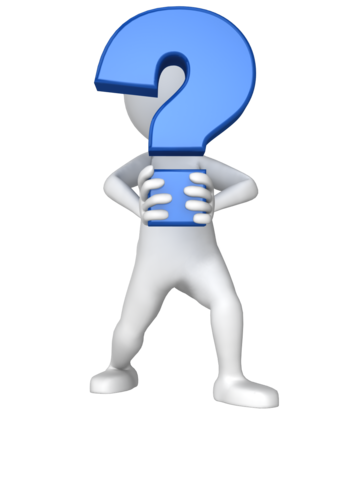 Благодаря!
Александър Далемски
sasho@david.bg
Skype: musasho
https://facebook.com/adalemski
ДАВИД академия
acad@david.bg
http://acad.david.bg/
@david_academy
https://facebook.com/DavidAcademy